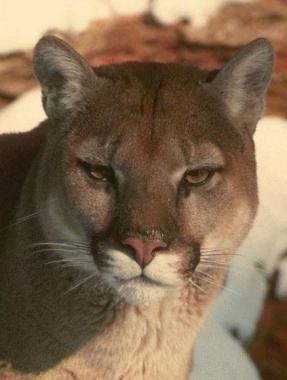 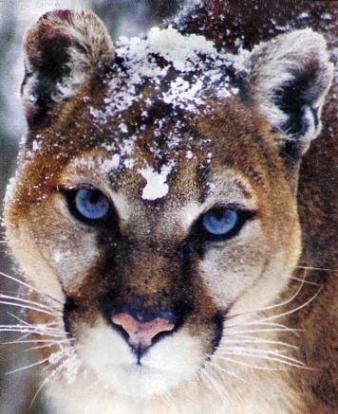 Endangered animals
The Puma
One of the American animals which does not occupy huge area  is  the puma.
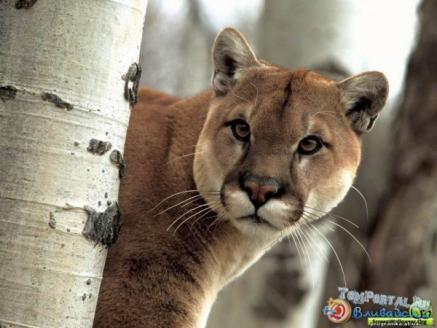 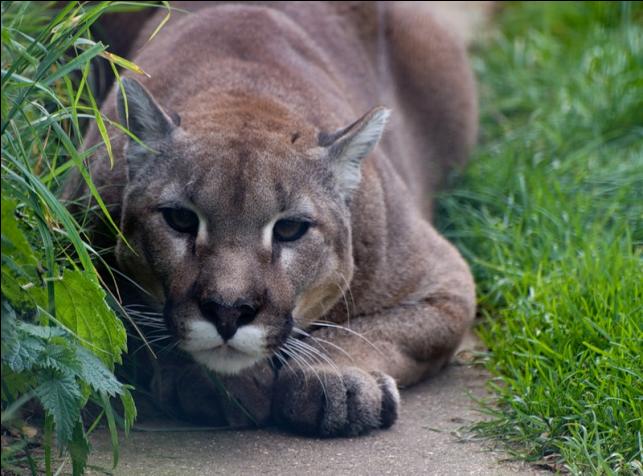 As a rule the puma lives on the territories covered with mountain woods that has given it the name a mountain lion. At the same time it is met in boggy jungle, flat tropical woods.
This mountain lion is the largest animal of the fauna of America. In length It  reaches 197 sm.,  its weight is  up to 105 kg.
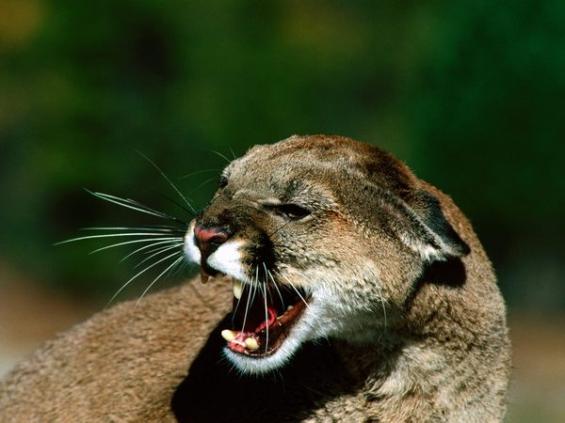 The puma has a strong  body, a small head, strong  legs, a long  tail. The fur is rich, but short. The puma  runs very quickly, perfectly climbs trees, if necessary it swims.
The puma hunts 
   different animals from
   mice up to monkeys    and deer. They live about 20 years.
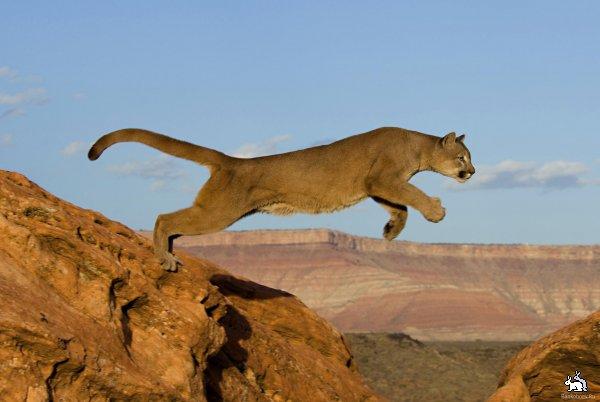 People should save this animal for the future!